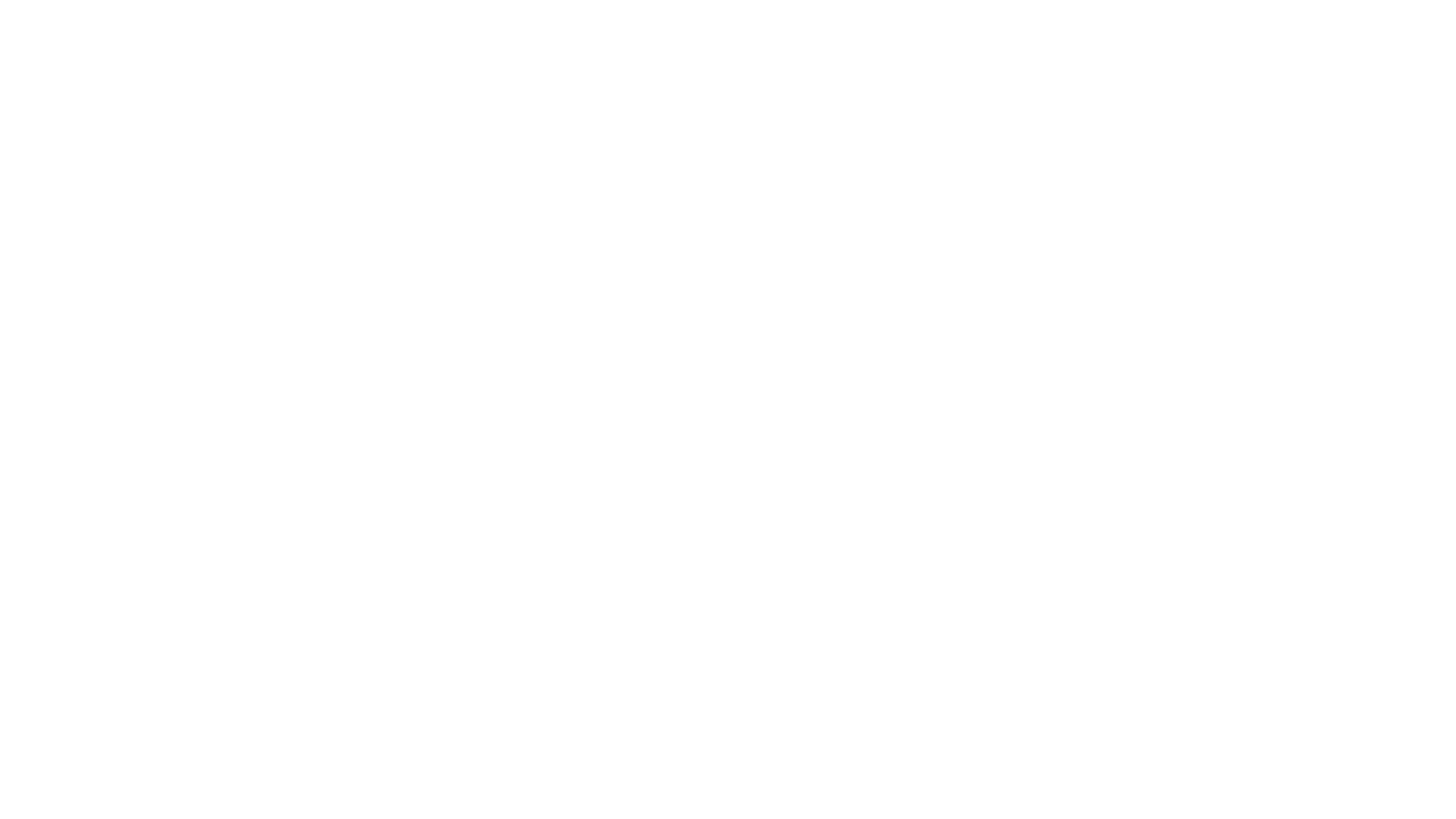 EXPRESSIEF TALENT
MODULE B
LES 1
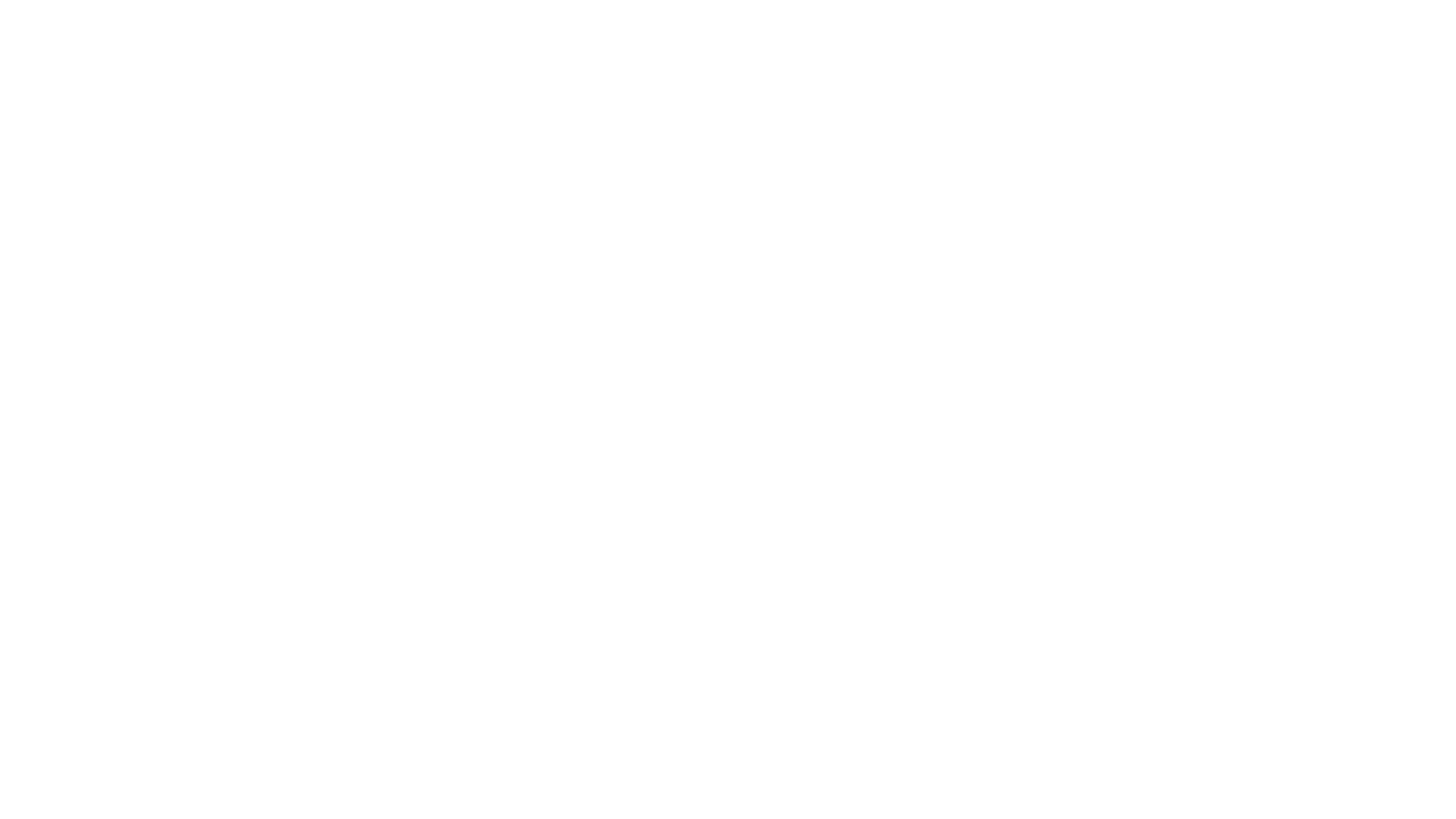 KENNIS MAKEN
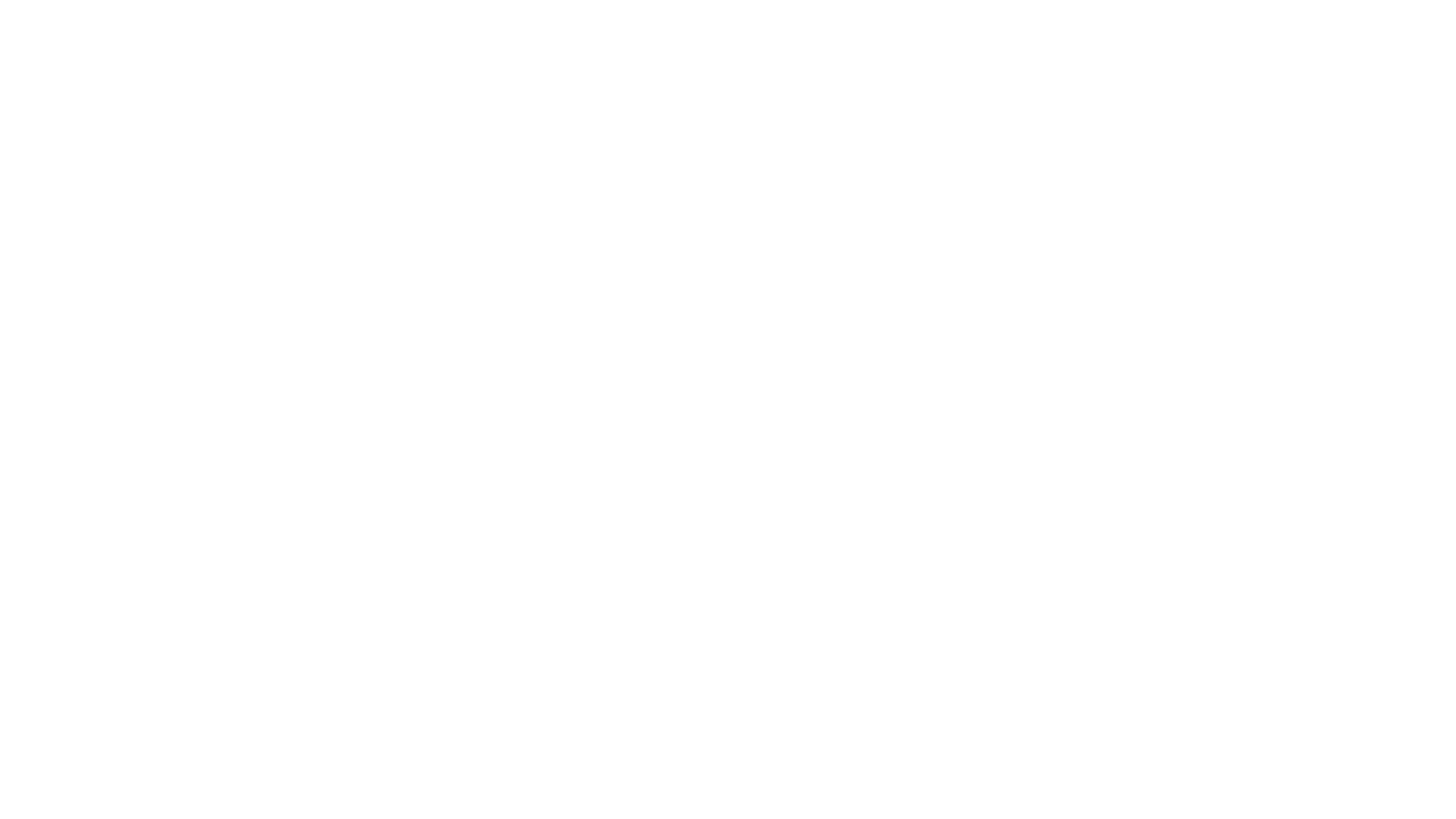 Wat is het verschil tussen module A en B?
EXAMEN
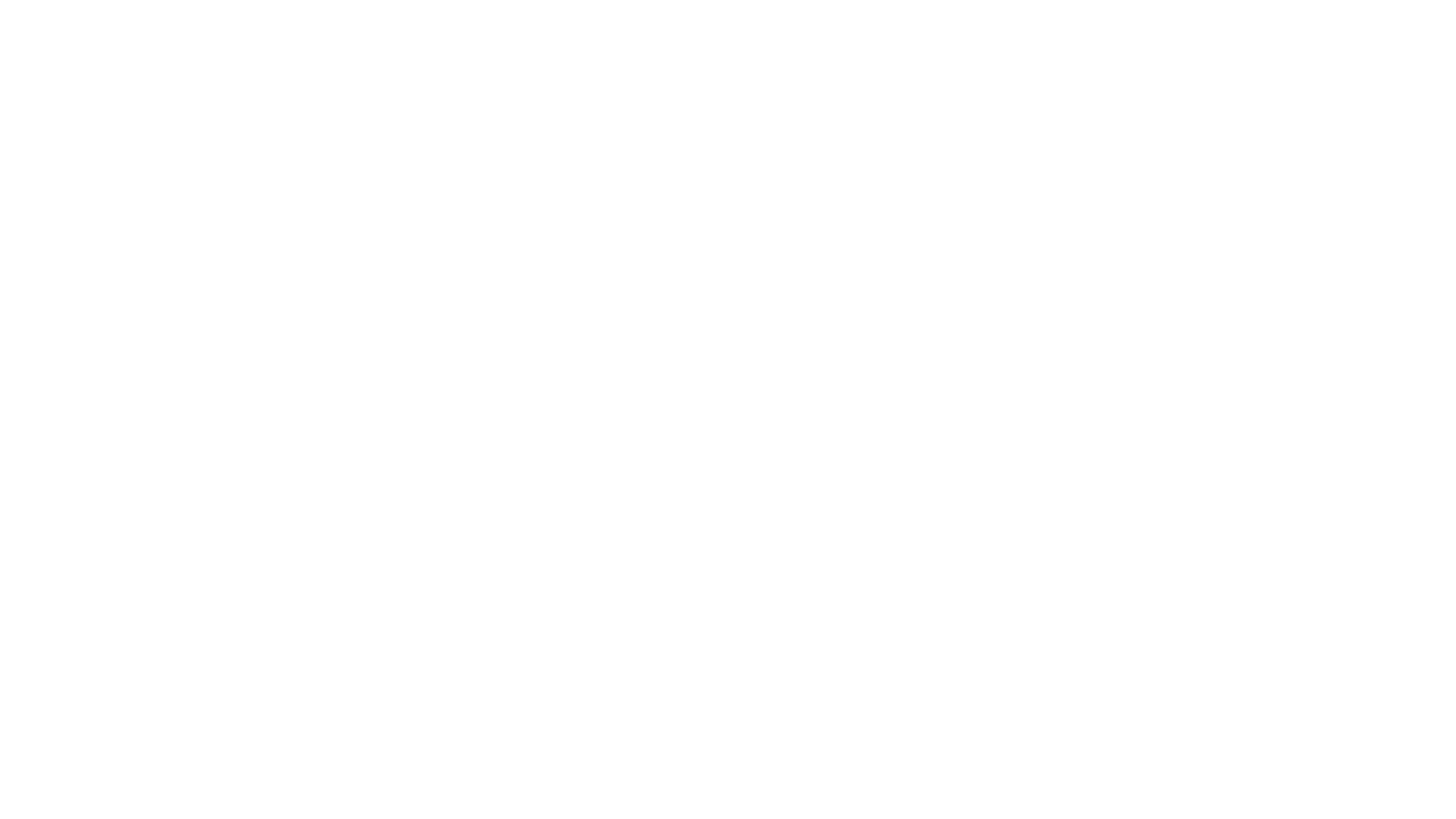 20 weken planning bekijkenen de wiki
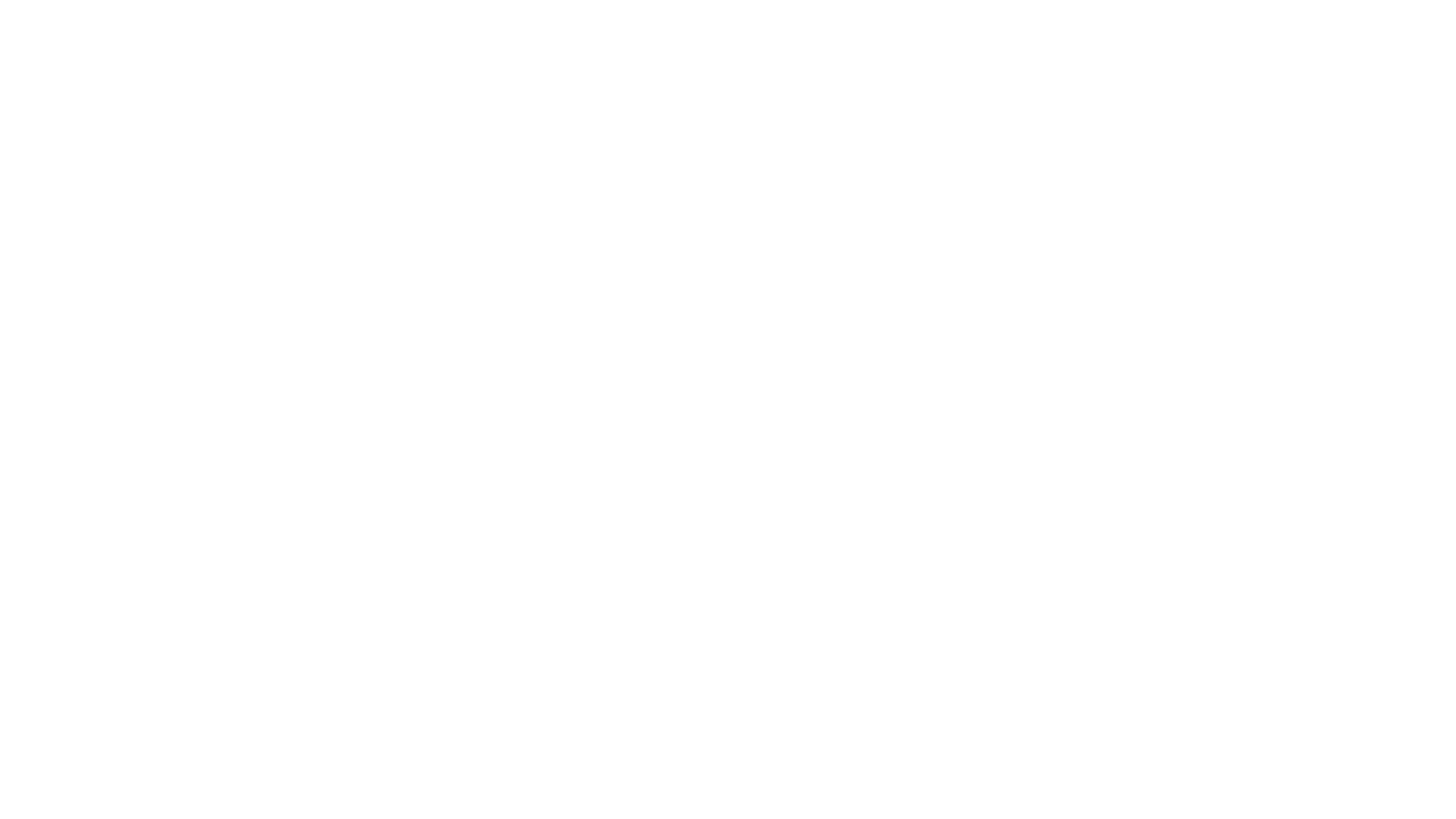 EXAMEN
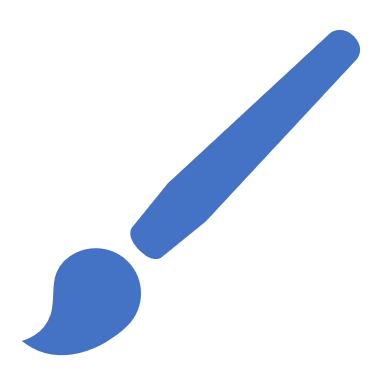 Art Journal
Verzameling van al je creatieve opdrachten
Lever je aan het eind in op It’s Learning
Maak vooral ook foto’s van het proces! (schetsen, tekeningen, ontwerpen ed.)
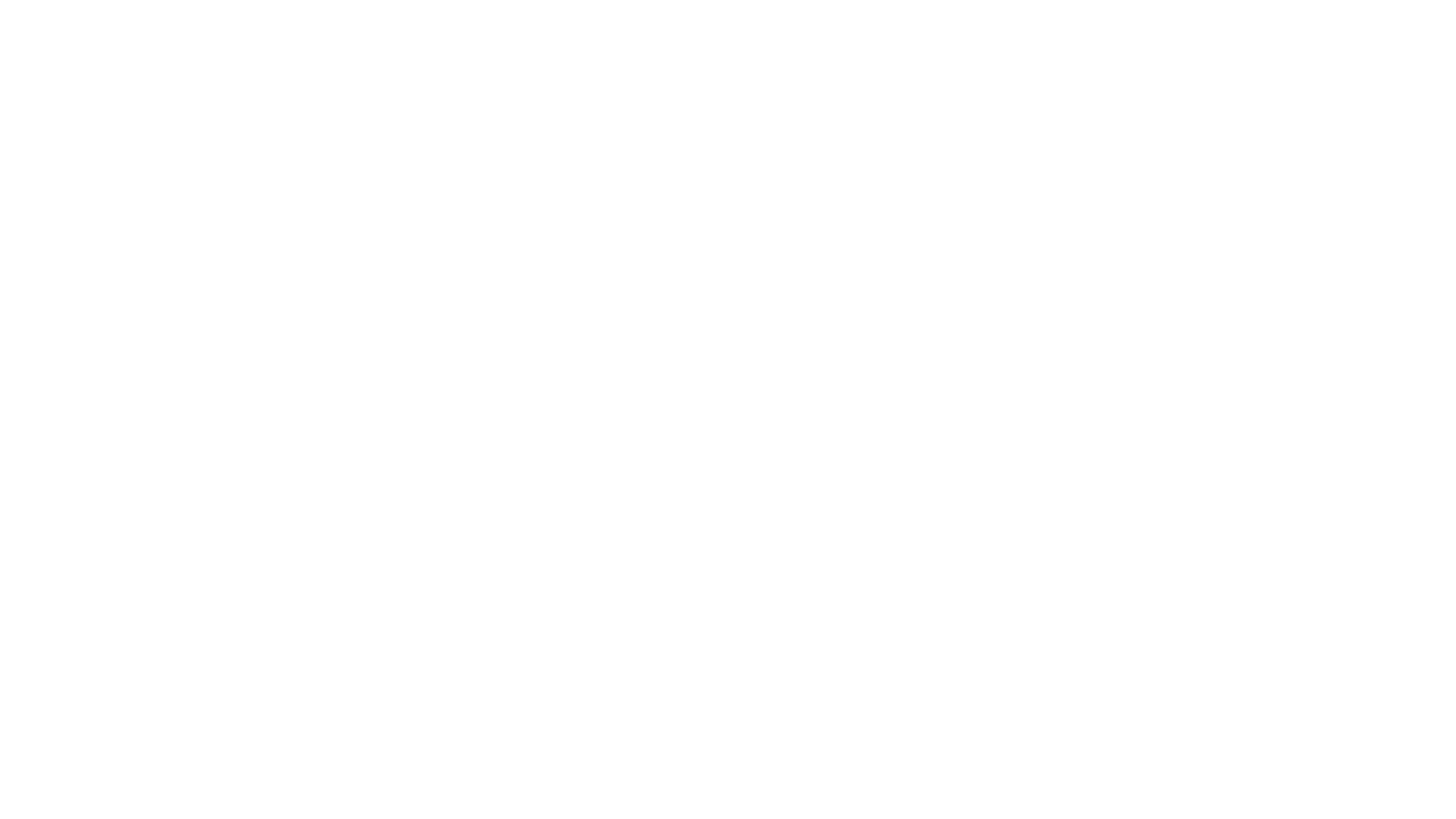 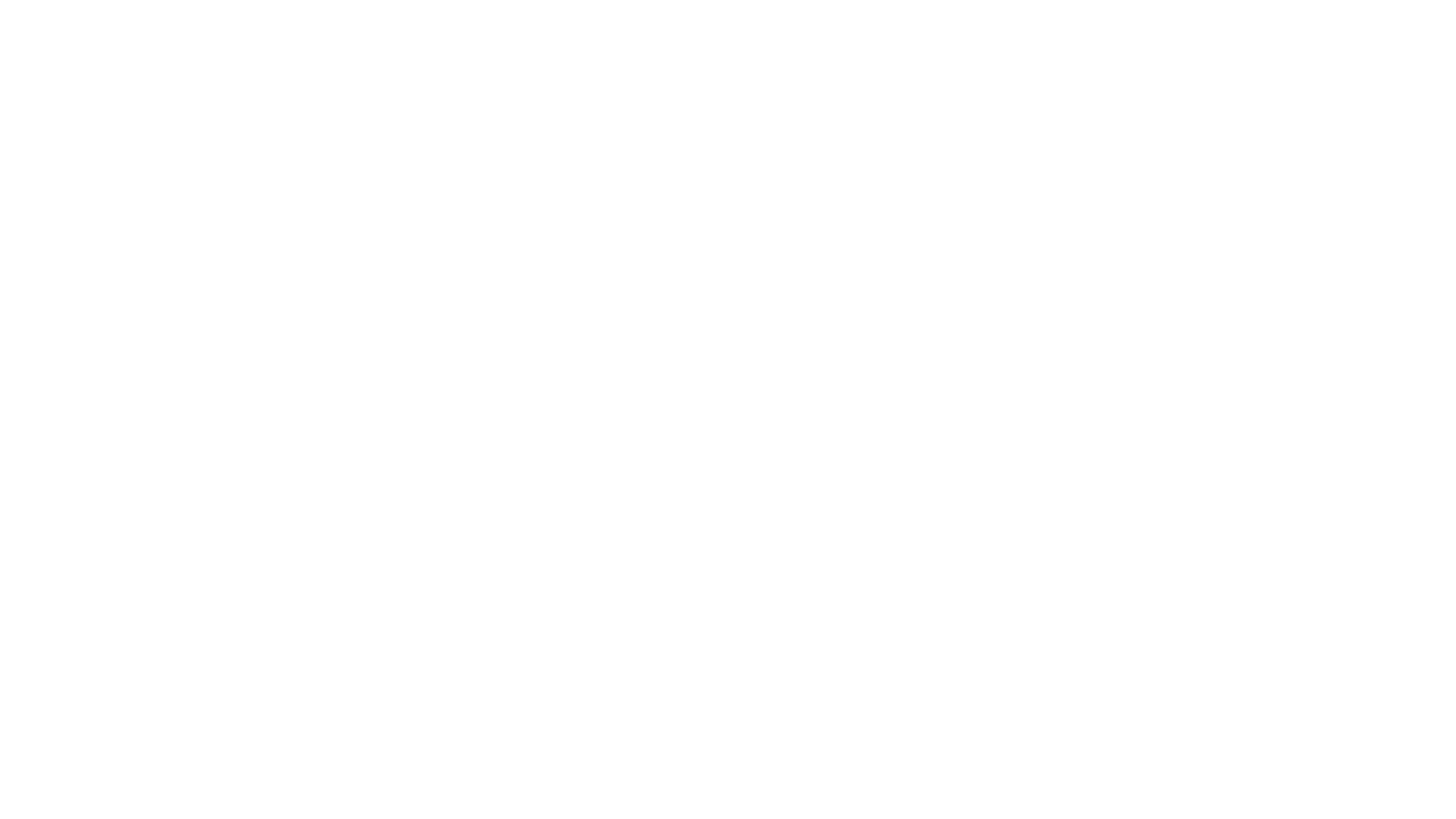 FOTOGRAFIE
OPDRACHT
MAAK EEN MOOIE FOTO UIT HET RAAM.
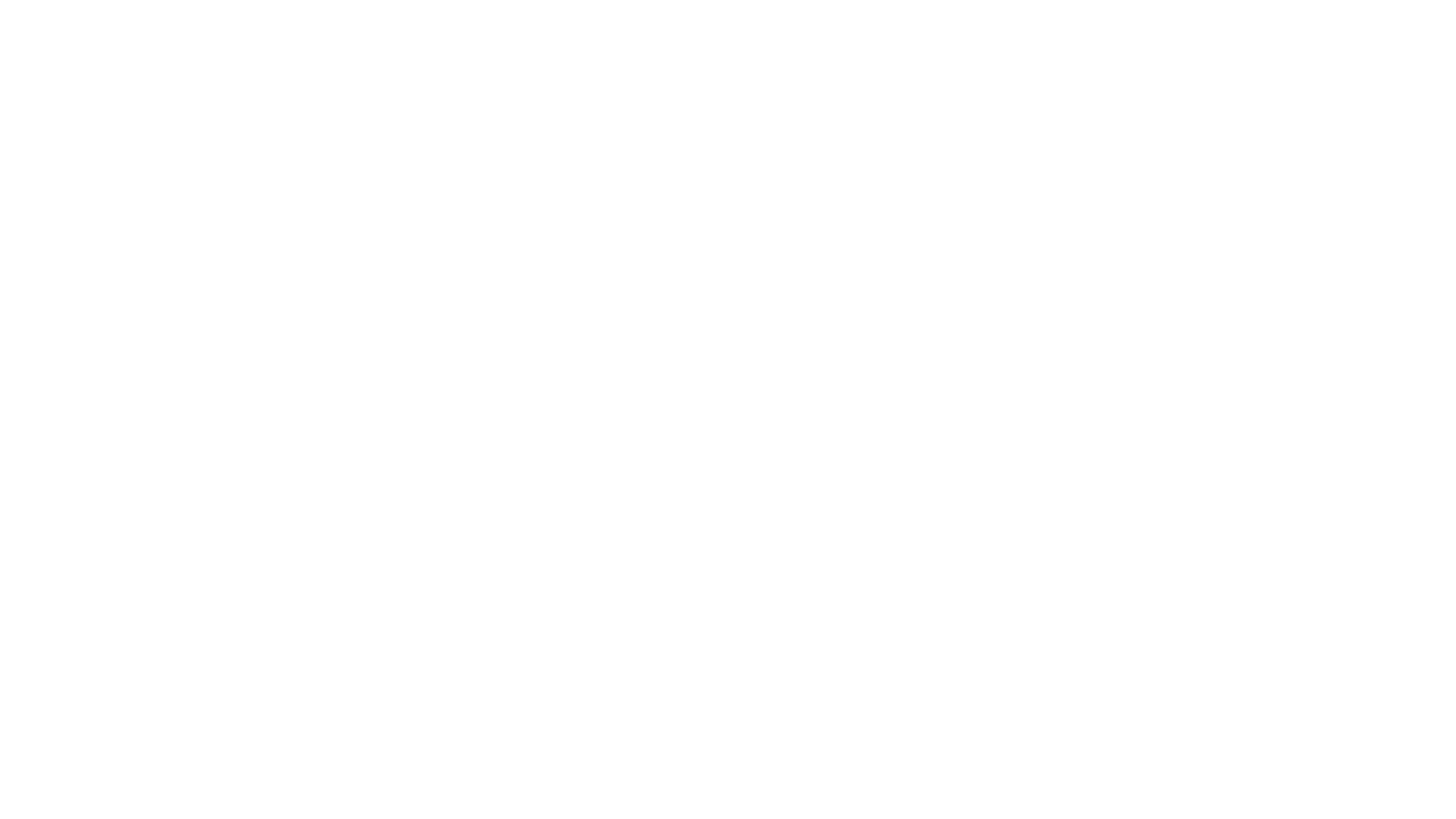 BEDENK HIER EEN PASSENDE TEKST BIJ VAN MINIMAAL 6 REGELS
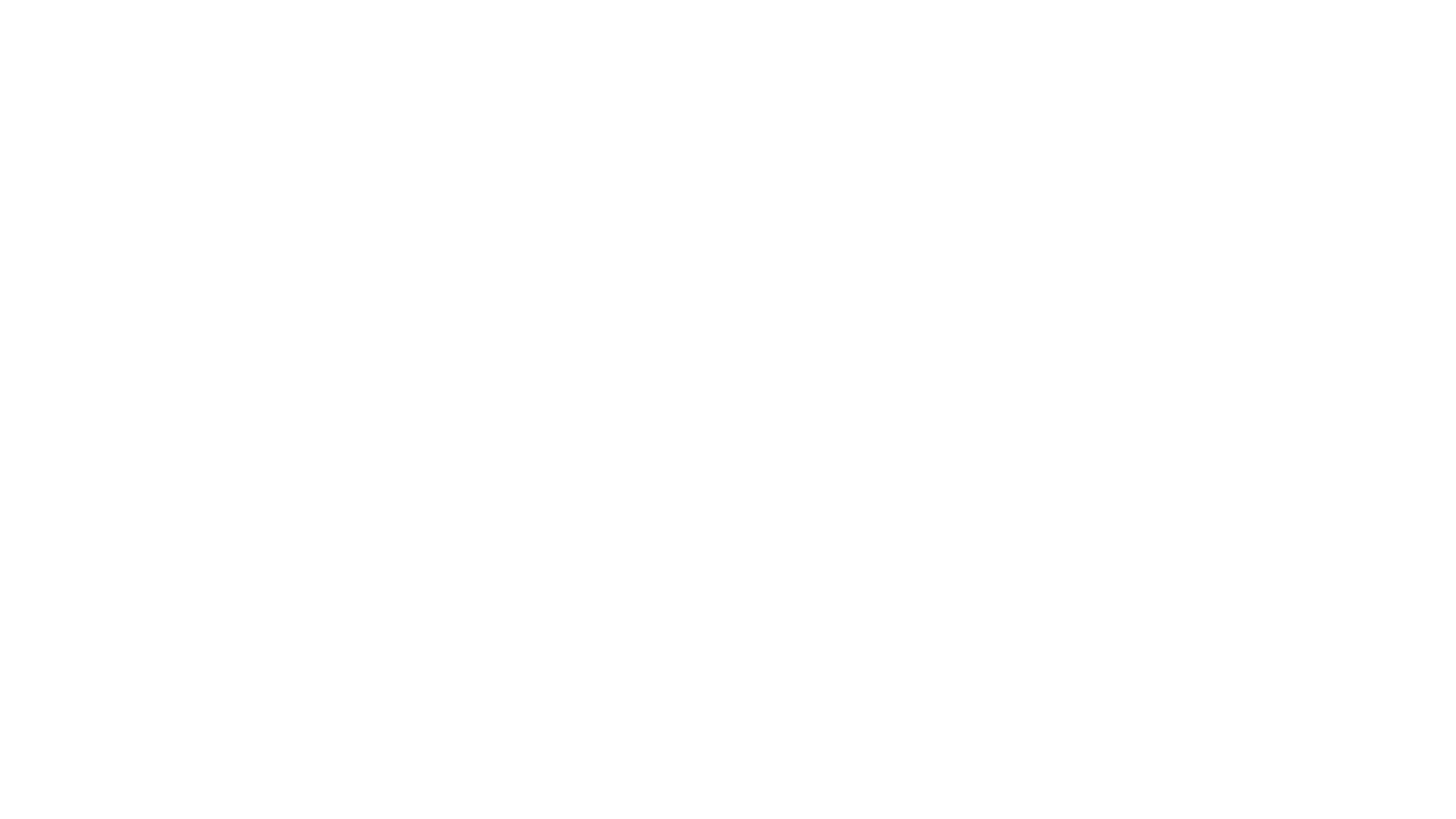 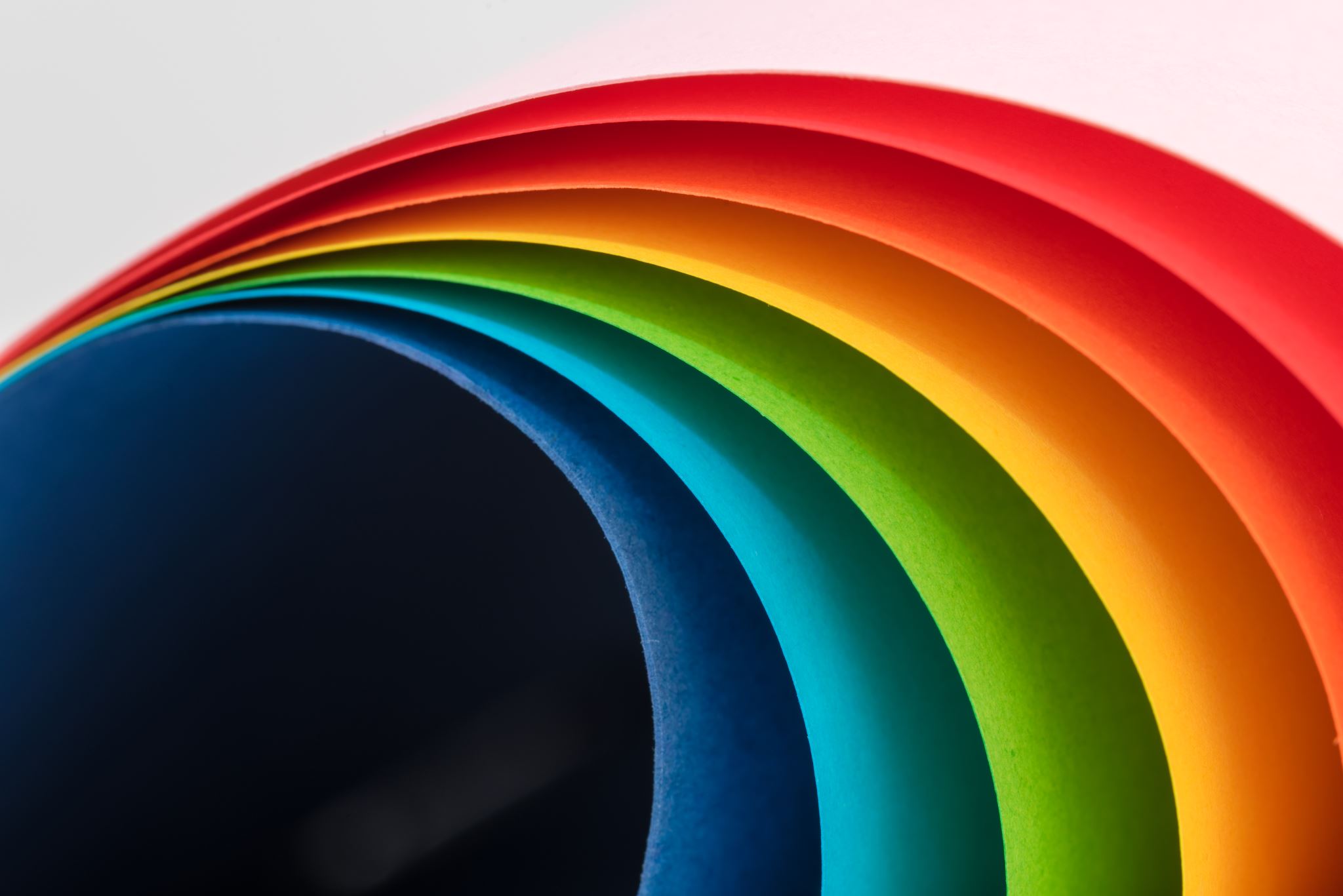 HEEL VEEL PLEZIER!
Bewaar alles in je online Art Journal
Aan het einde vd periode alles in 1 keer inleveren via it’s learning